EXPENSE REPORTS
The Most Common Mistakes
 that Delay your
 Refund
EXPENSE REPORTS: The Process
As of Sept. 1, 2013 memos will NOT be accepted in lieu of lost/misplaced receipts
Reimbursement Guidelines
Exceptions
TIPS
ORIGINAL RECEIPTS SHOWING PROOF OF PAYMENT REQUIRED FOR ALL PURCHASES AND PAYMENTS
Mileage per diem
Meal per diem
Parking meters
Gratuities in cash
Metro & bus fares
Taxi receipt lost or misplaced? Claim mileage per diem to and from airport or between locations.
Meal receipt lost or misplaced? Claim meal per diem (breakfast, lunch, dinner).
TRAVEL
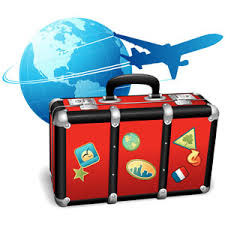 One trip=one report.
Start and return dates must reflect the duration of the trip (not just conf. dates).
Air and train fare must always be in ECONOMY/COACH class unless validated by medical reason.
Airfare receipts/e-ticket must clearly indicate the claimant’s name, travel dates, flight #s and proof of payment ie. VISA xxxx xxxx xxxx 0486 NOTE: Expedia
Meal receipts or per diem not allowed if served on plane/train, at conference or appears on hotel bill.
Cannot be reimbursed for expenses paid using Air Miles or other travel points program.
Cannot claim both gas & mileage: not exceeding equivalent of rail or economy airfare.
Claiming mileage: provide copy of distance validation from Google maps.
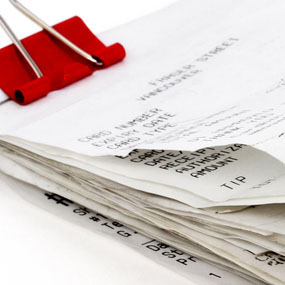 TRANSACTIONS/RECEIPTS
Transaction amount: always full amount of receipt in original currency.
Exchange rates: use the exchange rate that appears on your credit card statement. If it’s there FSTs will use it.
Personal expense not deducted on expense report correctly. Enter full amount of receipt, deduct personal amount in ‘non-McGill’ field, the difference is allowable expense.
Incorrect receipt date(s) and/or amount(s).
Receipt does not indicate PAID OR $0 balance. Note: Amazon
Foreign receipts must be translated to English or French.
Food/meal receipts: must indicate name of guest(s) & affiliation if you didn’t dine alone.
Must be ORIGINALS. Electronic receipts allowed. Vendor & payee name on receipt, amount paid, proof of payment and detail of goods/services purchased, invoice or reference #.
Grouping receipts not allowed. Exception: taxi & gas receipts may be grouped by location.
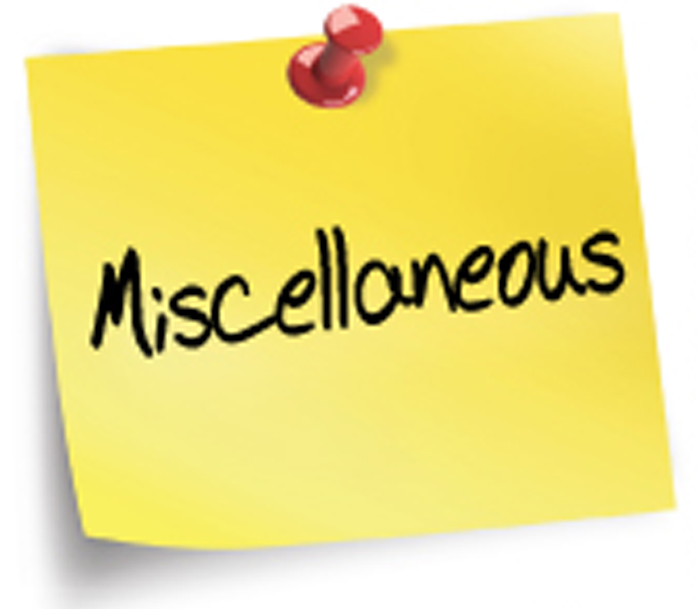 GENERAL INFORMATIONnon-travel related
Insufficient information in purpose section of Expense Report.
Responsible person= claimant, usually McGill employee/student.
No acronyms (i.e. MLA conference should be Modern Languages Association Conference).
Wrong account code used (consult List of Most Commonly Used Account Codes).
Miscellaneous account code 700012 will be phased out – DO NOT USE.
Submitting ineligible expenses against Tri-Agency funds.
BOOKS: title of books must be provided.
Signatures: if claimant and FFM is same person you must obtain signature of one up.
Cannot use ER to claim purchases of non-travel related items > $2500 i.e. equipment, pc. Use MMP.
Professional Development Fund & Paper Presentation Grants: you must ensure your claim doesn’t exceed award amount. It’s not automatic.
Understand your source of funds: Tri-Agency Guidelines
Did you know?
 FQRSC does not require boarding passes be submitted with claim.
&
High speed internet links not allowed on FQRSC funds except when travelling.
Boarding passes required for each trip (roundtrip).
Conference program or prospectus.	
Itemized receipts for meals.
Alcohol ineligible expense.
Travel cancellation insurance allowed.
Monthly charges for internet use from home & during travel are allowed.
BE PREPARED
Before you go
During your trip
You’re back
Ask for receipts 
Meal receipts: ask for itemized receipts on Tri-Agency grants
Ensure payment method or PAID is indicated on receipt; $0 BALANCE.
Retain boarding passes on each leg of trip for Tri-Agency grants.
Retain conference prospectus for Tri-Agency funds.
Decide if you need an advance
Out of Pocket:anytime/copy of receipt
Cash Advance: 30 days
3rd party pre-payment
Travel Insurance
Travel ECONOMY/COACH unless justified with valid medical reason.
Decide if you’re using meal per diem or not.
Submit expense report within 30 days of your return.
Overdue advances will block future refunds.
Ensure proof of payment is available if receipt doesn’t indicate this (ie. Credit card statements)
McGill Travel Contractshttp://www.mcgill.ca/travelservices
Airlines
Rail
Car Rentals
Greater Montreal Area
McGill-related business & personal travel
ENTERPRISE: discount codes
XVC7110 – Staff
XVC7111 – Students
REST OF CANADA, USA & INTERNATIONAL
CAUBO: discount codes
BCD#136100 – business travel
BCD#136190 – personal travel
ALL DESTINATIONS
McGill-related business travel ONLY
AIR CANADA, PORTER AIRLINES, WESTJET

3 DESIGNATED TRAVEL AGENCIES
Uniglobe Lexus
Vision 2000
House of Travel
CANADA & USA
McGill-related business & personal travel

VIA RAIL
Corporate discount rate code: 810612
Financial Services Team CONTACT INFORMATION
Malgo Skorobohata
FST Manager
Arts Building
Room 270 ‘C’
McGill local 094965

Email:
Malgorzata.skorobohata@mcgill.ca
USEFUL LINKS
Uniglobe Lexus, Vision 2000 & House of Travel contact information:
http://www.mcgill.ca/travelservices/agencies
Expense Account Code Definitions:
http://kb.mcgill.ca/?cid=6&c=12&cpc=wGvPdnLN3UIKIjwIoQmG7eceSLRCy05A1hex47tu#tab:homeTab:crumb:7:artId:3892
Expense Report CHECKLIST:
http://kb.mcgill.ca/?cid=6&c=12&cpc=wGvPdnLN3UIKIjwIoQmG7eceSLRCy05A1hex47tu#tab:homeTab:crumb:7:artId:3939
Overview of Advances & Expense Reports:
http://kb.mcgill.ca/?cid=6&c=12&cpc=wGvPdnLN3UIKIjwIoQmG7eceSLRCy05A1hex47tu#tab:homeTab:crumb:7:artId:3937